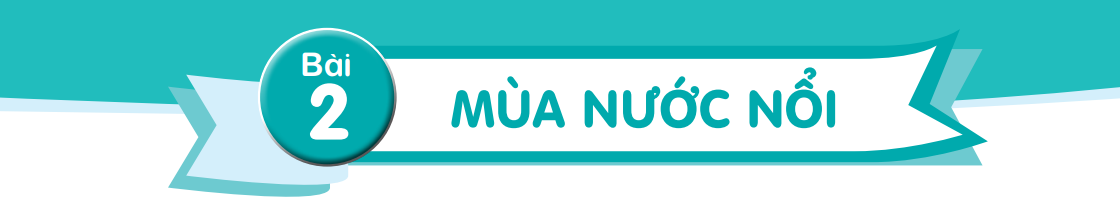 Luyện tập
      Trang 14
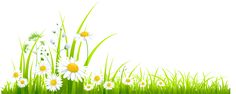 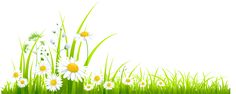 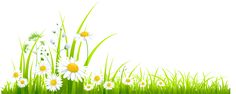 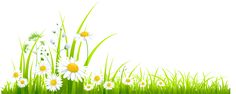 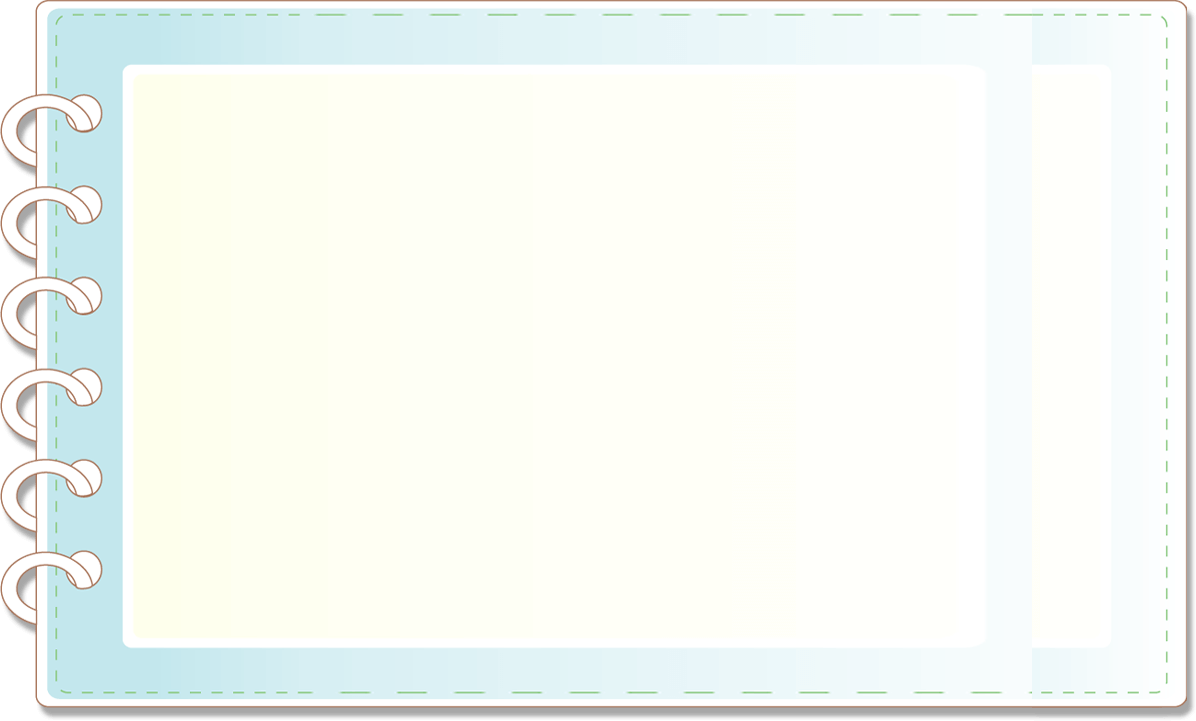 YÊU CẦU
CẦN ĐẠT
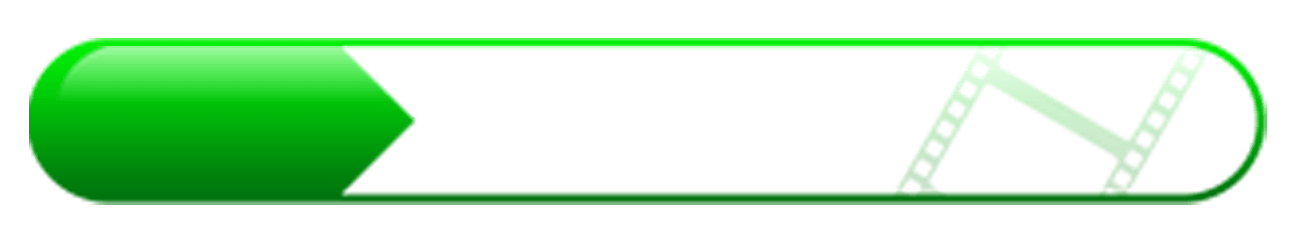 Biết tên mùa và đặc điểm của các mùa ở miền Bắc và miền Nam
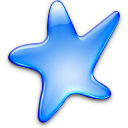 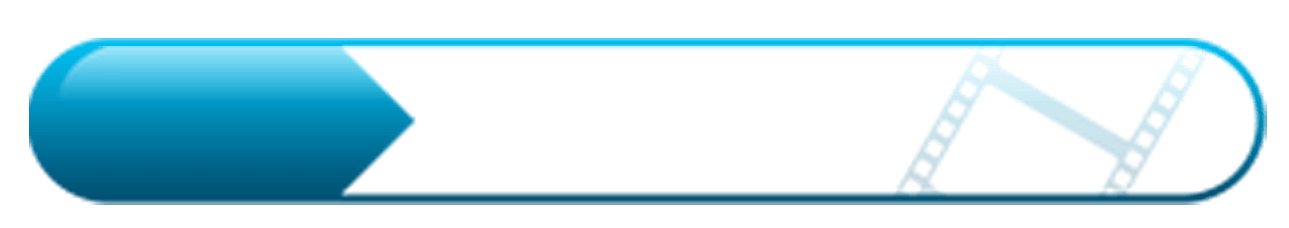 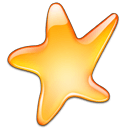 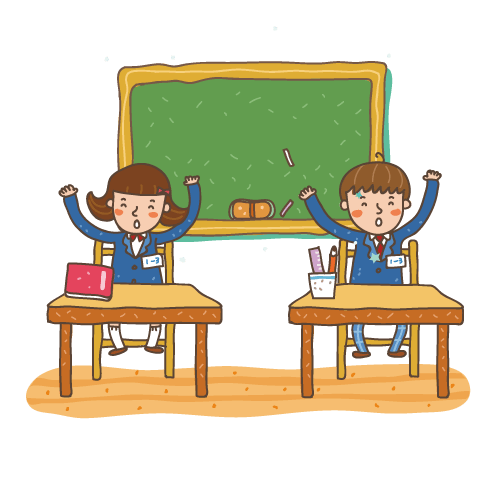 Biết sử dụng dấu chấm khi kết thúc câu và dấu chấm hỏi khi kết thúc câu hỏi.
3
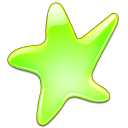 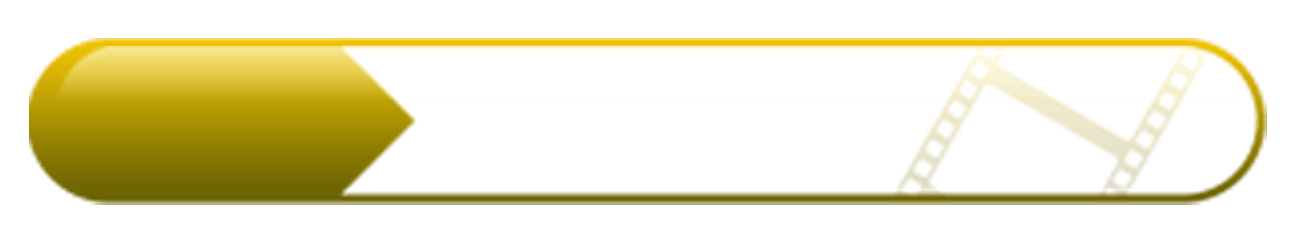 HS nắm được tên và đặc điểm của các mùa. Vận dụng nói và đặt câu với các từ tìm được
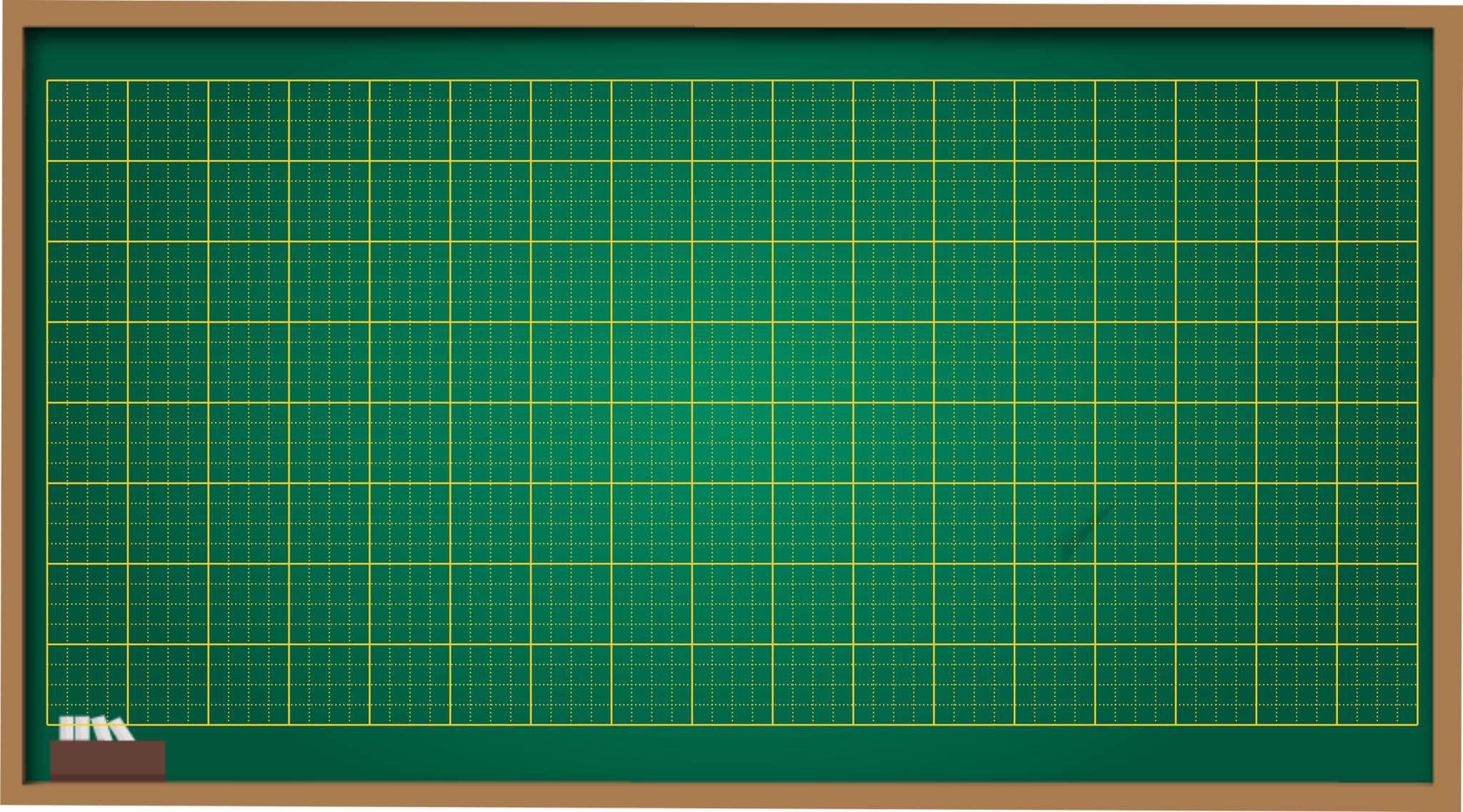 Thứ tư ngày 19 tháng 1 năm 2022
Tiếng Việt
Mở rộng vốn từ về các mùa;
Dấu chấm, dấu chấm hỏi
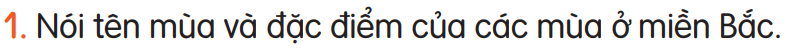 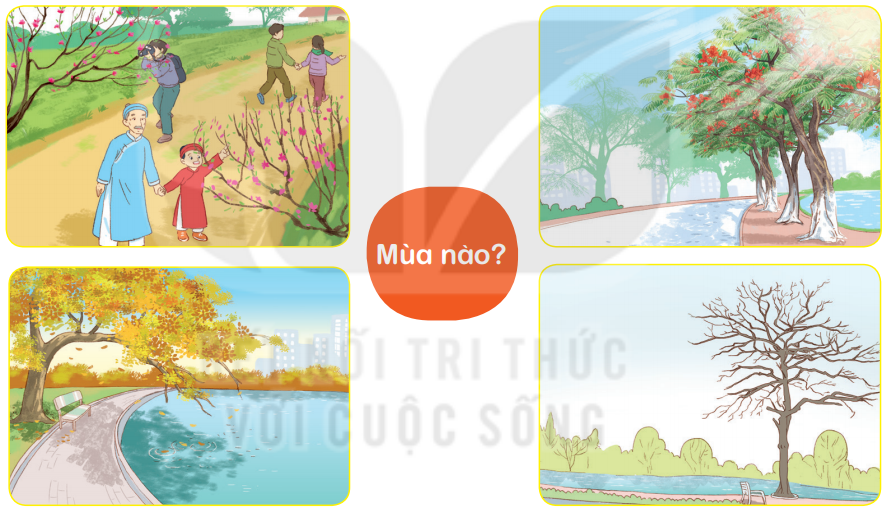 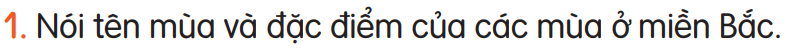 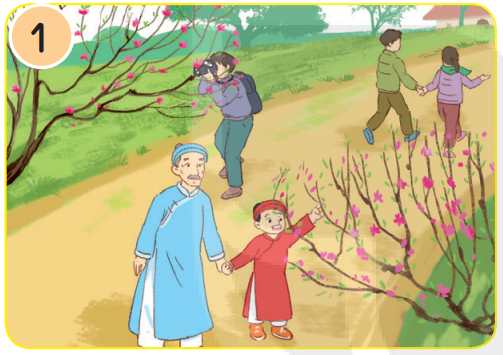 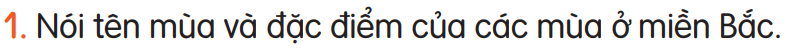 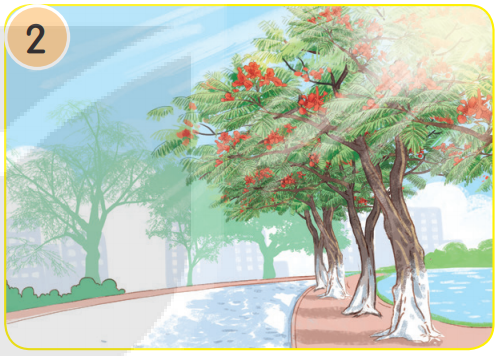 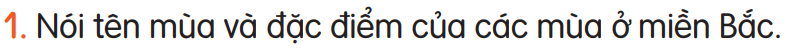 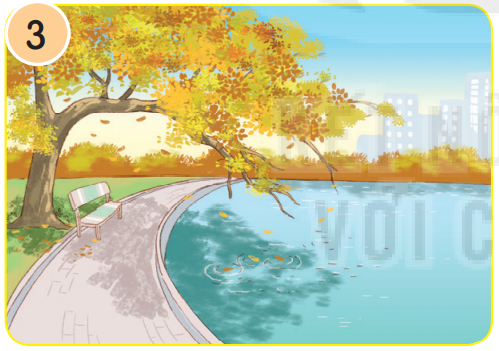 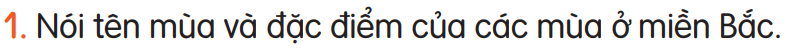 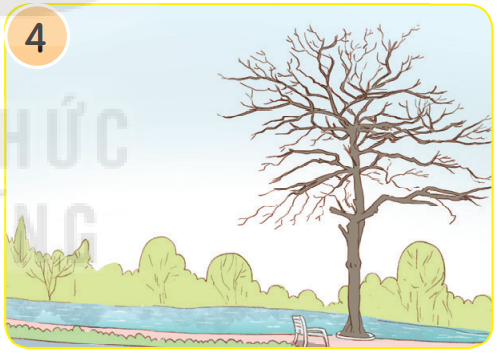 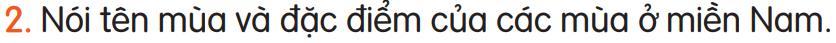 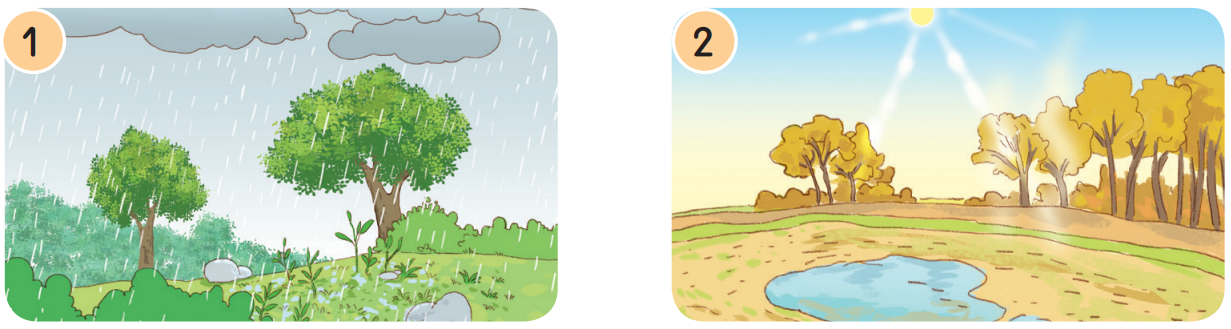 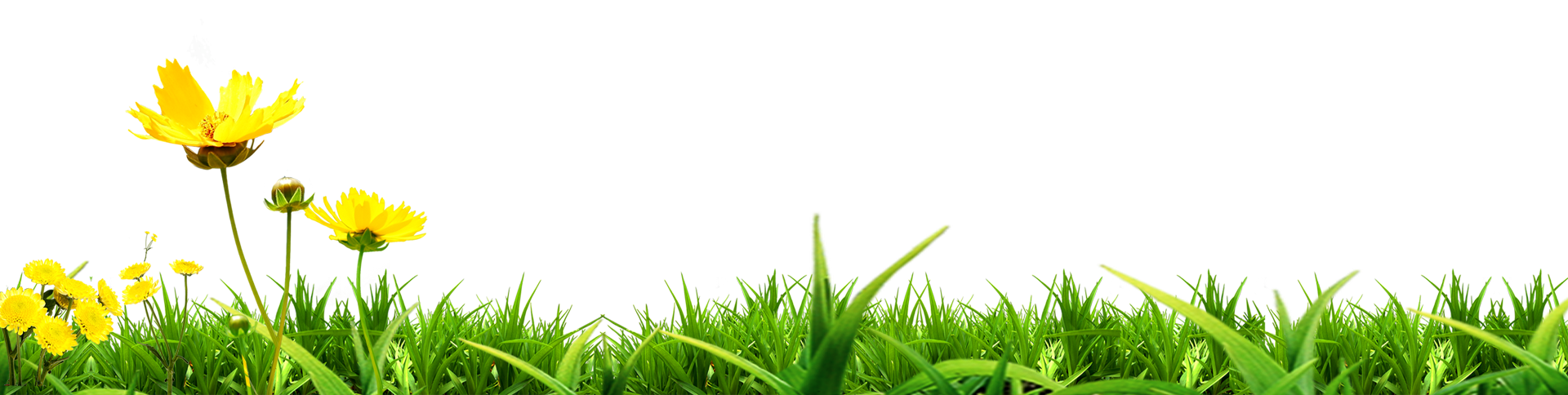 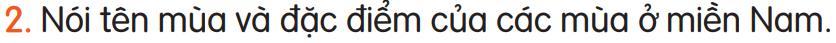 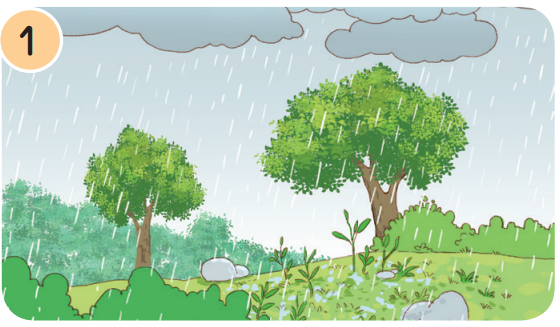 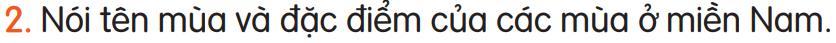 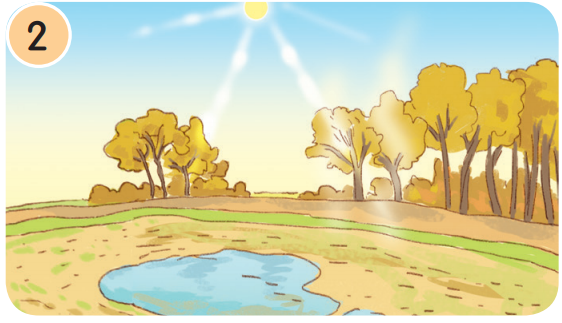 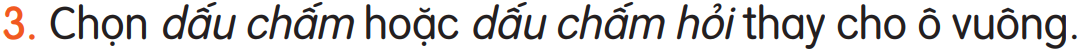 ?
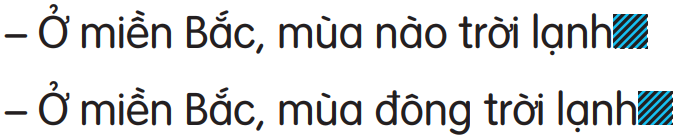 .
?
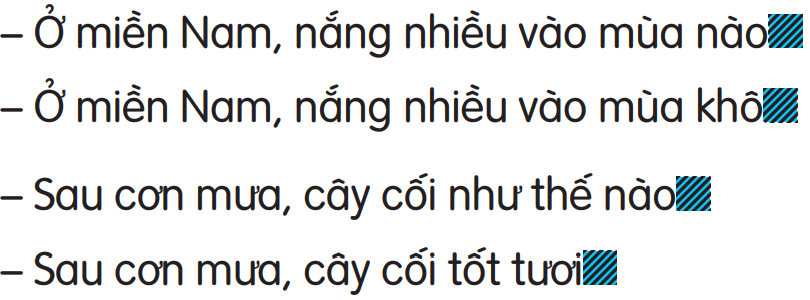 .
?
.
Kết nối
Tìm hiểu thêm về các mùa. 
Định hướng tiếp theo
Viết đoạn văn tả một đồ vật
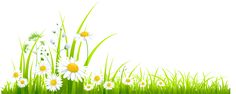 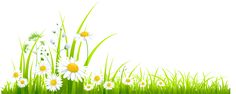 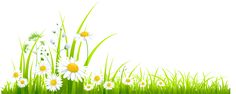 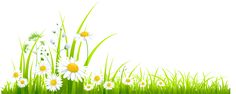 Tạm biệt các con!
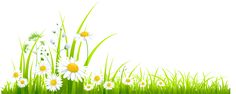 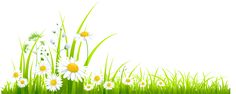 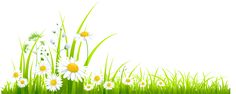 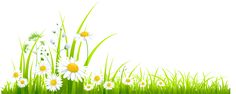